Program Planning
So far we talked about Community Needs Assessment and the 7 steps involved
Community needs assessment:  A snapshot of the nutritional problem in our community
Steps in Community Assessment
Define the problem 
Set the parameters of the assessment 
Collect data 
Analyze and interpret data 
Share the findings 
Set priorities 
Choose a plan of action
In step 7, we decide a plan of action!
What are we going to do with the data collected from the needs assessment
Today’s activity is program planning
Today we will discuss program planning—the process of designing a program to meet a nutritional need or fill a gap in services. It describes the factors to consider when designing an intervention
Factors that trigger program planning
Steps in program planning
Example
When the community assessment identifies a gap in services, a new program may be developed to fill the gap

A needs assessment in the west bank found that 53 % of mothers did not breastfeed their infants 
As a result: development of culturally sensitive campaigns that promote breastfeeding 
And educate mothers about appropriate times for introducing foods in this population
Step 1: Review the Results of the Community Needs Assessment
Class exercise
You will break up into groups and plan a program for the following cases based on info you collected from community needs assessment
Case study 1
WOMEN AND CHD RISK 

 INFO from community needs assessment 
low level of awareness of CHD risk factors among women: women don’t know mortality rates or risk factors for CHD
“A survey of women aged 18 to 72 years, conducted at five medical clinics in the major metropolitan area, found that about two-thirds (64 percent) do not know that CHD is the leading cause of death among women. 

 50% of women are smokers
The women show a pattern of low activity levels and
The women eat a diet high in saturated fat
30% of the women surveyed are obese 
Weight management programs and classes are available through private health/fitness clubs and dietitians in private practice. nearly two-thirds (64 percent) of women report that they are trying to lose weight, but only 8 percent of women participate in organized classes and programs.
Factors that contribute to CHD risk and could serve as points for intervention
Case study 2 / nutrition status of older adults
20% low Hgb levels
2 %Vitamin A deficiency 
64% have hypertension
12 percent of independent older adults reported having difficulty performing two or more personal care activities (for example, bathing, dressing, using the toilet 
Majority receive benefits from government 
But 32% receive assistance for food ( using food stamps, government assistance to buy food)
Step 2: Define Program Goals and Objectives
Goals are broad statements of desired changes or outcomes. They provide a general direction for the program

Example :Reduce death from CHD among women 

Objectives are specific, measurable actions to be completed within a specified time frame

 The objective contains
The action or activity to be undertaken
The target population
An indication of how success will be measured or evaluated
The time frame in which the objective will be met.
To develop objectives ask yourself
WHAT are we going to do? WHY is it important for us to accomplish this activity? 
WHO is going to be responsible for the activities? WHEN do we want this to be completed? 
HOW are we going to do these activities? 

SMART objectives• Specific, Measurable, Attainable, Relevant, Time‐limited
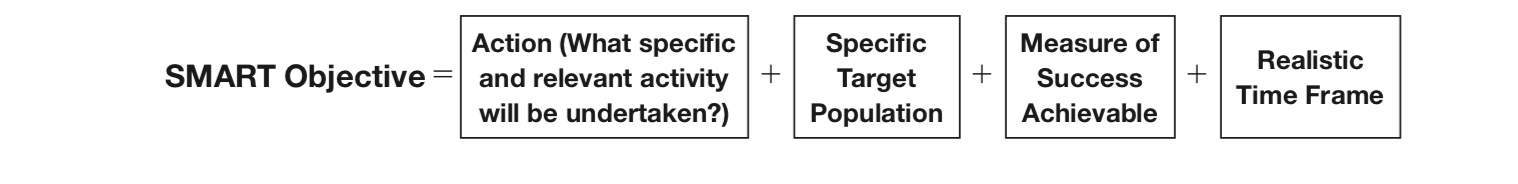 Structure of objective
 Time frame in which objective will be me
 Measurable characteristic, behavior, or action
Target population
Indication of how success will be evaluated 


Example
By 2017, the incidence of anemia among migrant children in Greece will be reduced by 15%
Outcome objectives ( Health)—measurable changes in a health or nutritional outcome
Example: a decrease in LDL, an increase in serum ferritin concentration, 

“By the year 2020, increase calcium intakes so that at least 75 percent of females aged 9 to 19 years consume recommended calcium intakes” 

Process objectives—measurable activities carried out by the community nutritionist and other team members in implementing the program. 
Example Each community nutritionist will conduct two nutrition lectures per week over the course of the three-month program

Behavioral Objective 
“ By 2020, 60% of low income pregnant women living in the west bank will be able to explain the risk of anemia in pregnancy, how iron is related to anemia, and iron rich foods”
In groups : develop your goals and objectives 
10-15 minutes
Step 3: Develop a Program Plan
Using the goals and objectives as a guide, develops a program plan
 which consists of
Description of the proposed intervention
The nutrition education component
Marketing plan
Things to consider and should be explained in your intervention
the number of clients expected to use the program
Selection criteria for people to be included in the intervention
The staff ( dietitians, doctors, teachers, staff to collect data etc.)
Equipment ( anthropometric tools)
Material resources required to administer the program
The facilities available for staff offices and teaching rooms
the level of staff training required prior to implementing the program
How are you going to convey the nutrition messages
What policies should you consider? Governmental, nation or  local regulations must be considered in administering the program 
How much money will it cost
How are you going to evaluate the effectiveness of the intervention
When designing an intervention
You can design your intervention to target 
Individuals (individuals, families)
Communities (people in social networks such as churches and clubs; entire organizations )

Systems (the large, integrated environments in which all of us live and work. Targeting a system for intervention usually involves changing a public, corporate, or school policy)
city, state, or nation.
The intervention strategy can also encompass one or more levels of intervention

Build awareness

Change lifestyles (quitting smoking, being physically active, eating more fruits and vegetables) 

Create a supportive environment -creating environments that support the behavior changes made by individuals 
(changing company school policies to provide healthier lunches/ foods in cafeteria)
The intervention strategy INCLUDES one or more levels of intervention
Level 1 Interventions Awareness 
Awareness programs can be very successful in helping change attitudes and beliefs and increasing knowledge of risk factors, but they RARELY result in actual behavior changes
Level 2 interventions ( lifestyle )

Help participants make lifestyle changes 
Examples: quitting smoking, being physically active, eating more fruits and vegetables and less saturated fat, and managing stress 

Use a combination of behavior modification and education
Level III interventions: Supportive Environment 

creating environments that support the behavior changes made by individuals
Example: a company’s policy to promote heart- healthy and high-fiber foods in the company cafeteria makes it easier for employees who are trying to lose weight or lower their blood cholesterol concentration to make healthful food choices at work
[Speaker Notes: Special events: Mother/Daughter Walk sponsored by the Heart and Stroke Foundation 
Examples of Level III interventions that target individuals include worksite health promotion and cafeteria programs. Identifying peer leaders who can model behavior change and talk about how they changed their lifestyles is another way of creating a supportive environment.]
Design your intervention Your budget? 
 (20-30 minutes)
Design the Nutrition Education Component
Each intervention has an educational component. This is delivered after developing an entire nutrition education plan
Steps to be taken When creating the educational component
Assess needs
Set goals and objectives
Specify the format 
Develop a lesson plan
Specify nutrition messages
Choose program identifiers
Develop a marketing plan 
Specify partnerships
Conduct evaluation research
Educational Component
Assessing Participants’ Needs 
Identify the target population’s educational needs
What learning style is best suited for the potential program participants? 
What kinds of instructional tools (for example, DVDs or printed handouts) will have the greatest impact with this group? 
Will participants be comfortable in group settings? 
Should some individual nutrition counseling be provided?
Educational Component
2. Set goals and objectives FOR your educational component 
Example Goals
To educate individuals about the contributions of diet to CHD risk 
To build skills related to heart-healthy cooking and eating
Use objectives as a guide TO sketches a rough outline of the program sessions.
For example: link the program objectives and the individual sessions
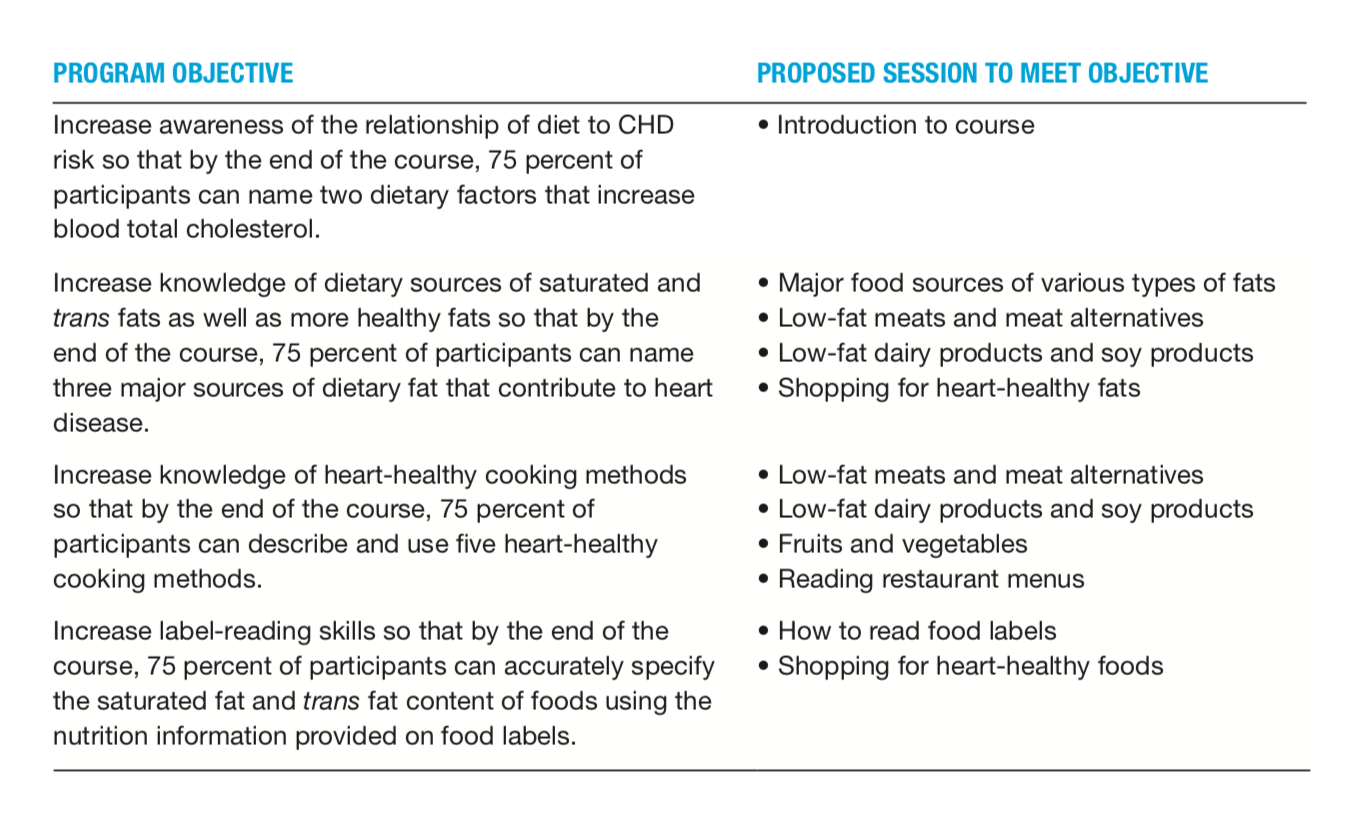 Educational Component
3. Specify the Program Format 
Example:
Three didactic lectures
Two cooking demonstrations

Choose a format that suits the topic and the amount of information that must be presented
From your community needs assessment you gathered the following information (From the women and CHD risk case study )

Participants have at least a high school education
Many have participated in group classes (for example, weight management classes)
 About 75 percent of those surveyed in focus groups have access to the Internet

 How would this information effect your format when designing the education component of your intervention???
Educational Component
4. Develop a lesson plan
Who will be teaching? Where? What kind of room? Conference rooms or more private setting? Internet or in person? How long is each session ?
Review the proposed intervention activities
Example
The program has two goals
 1) To educate individuals about the contributions of diet to CHD risk 
2) To build skills related to heart-healthy cooking and eating
Example 
Specific objectives
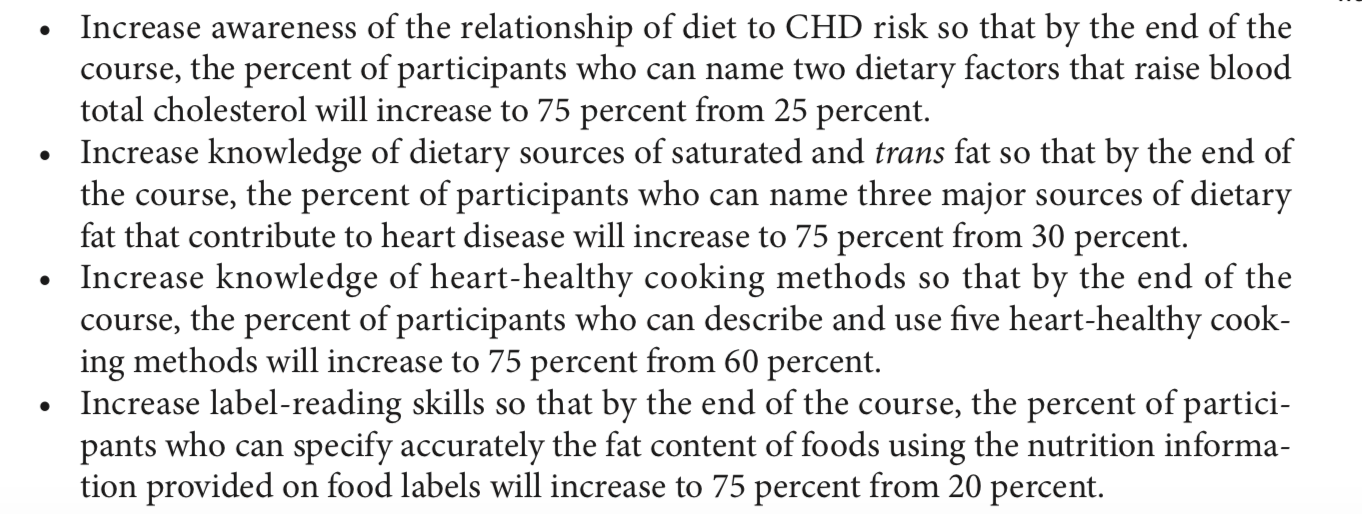 To meet these educational objectives you decide to conduct 8 Sessions, each session about 90 minutes
The sessions for the program are organized as follows: 
Session 1: Getting Started
 Session 2: Looking for Fat in All the Right Places
Session 3: Choosing Heart- Healthy Protein Foods
Session 4: Dairy Goes Low-Fat 
Session 5: Focus on Fruits and Vegetables
Session 6: Reading Food Labels
Session 7: Grocery Shopping Made Easy
 Session 8: Reading Restaurant Menus
Consider the instructional method 
group sessions or one-on-one counseling best suited for teaching heart-healthy cooking skills ?? What does your budget allow?
If you choose individual counseling, the facility must have private rooms for this activity
If small-group session:  conference rooms or classrooms for teaching groups If cooking facility should have counters, sinks, electrical outlets, and other equipment 


Nutrition education material: 
Will you create your own materials or use already available brochure, handouts etc.?? Is the available material fitting for your target population?
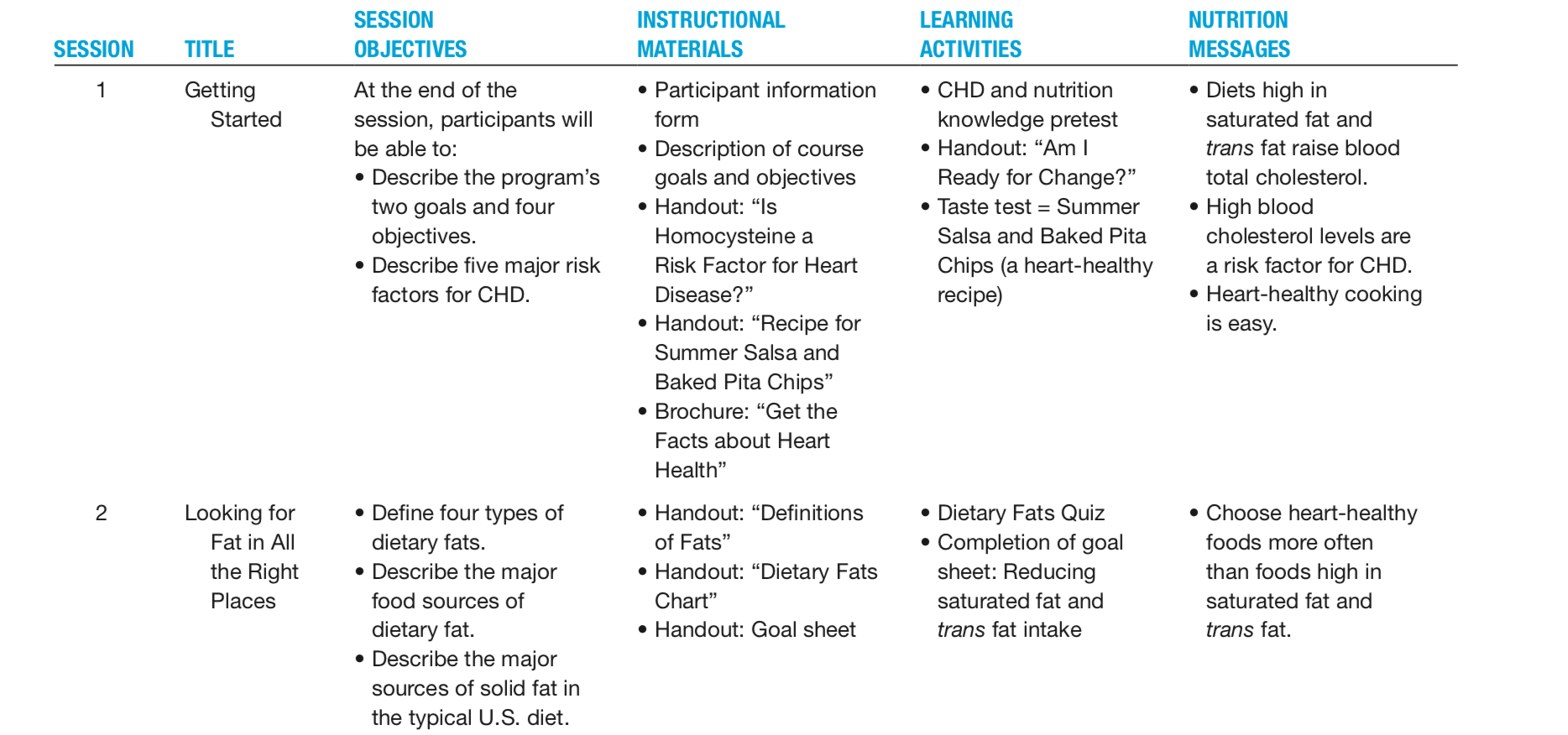 7. Develop a Marketing Plan 
developing a marketing plan to promote your intervention for the target population 
Social media? Radio? Television ? Advertisement 
8. Specify Partnerships 
Example: Forming partnerships with grocery stores, local farmers, retail establishments, government agencies, nonprofit organizations 
For example to use facility or to receive education material
Example of an Education
Problem: low consumption of milk and calcium by school children (kindergarten through sixth grade)– calcium is crucial for development, gallons of milk are thrown out each day by school cafeteria- Poor acceptance of milk in the cafeteria 
Providing students with information alone will not necessarily get them to change their health-related behavior 
School-based programs are able to provide children with knowledge and skills and environment to practice (school cafeteria)
Learning should be fun for children
How was the education campaign carried out 
The Milk Matters campaign incorporated educational 
The nutritionist responsible for the campaign met with teachers to explain activities and educational messages
Each teacher received a packet of materials outlining the daily activities for the week, including classroom presentations by the nutritionist

Photographs of several teachers with “milk mustaches” were taken and posted in the school. 
daily milk trivia questions
Art projects
coloring sheets,
video on milk from the Dairy Council
Children were asked, through a newsletter to parents, to bring in an empty fat- free or low-fat carton, as a way to encourage families to try a lower-fat milk. 
A contest among classes promoted increased milk consumption at lunch; the winning class was photographed with milk mustaches.
Step 4: Develop a Management System
The personnel structure consists of the employees responsible for overseeing the program 
Data management system is the manner in which data about clients, their use of the program, and the outcome measures are recorded and analyzed
Costs:
salaries and wages of program personnel
 materials needed
 travel expenses, and equipment
indirect costs (such as office space rental, utilities, and janitorial services)
Step 5: Identify Funding Sources
Funding in the form of cash grants or in-kind contributions from partners is possible
Must identify areas where financial support is needed
Determine possible funding sources
prepare and submits a grant application for funding
Step 6: Implement the Program
Two questions arise during this phase
How can program participation be increased? 
understand the target population and their needs and interests. use evaluation research to improve the program design
Make the activity enjoyable and relevant to the target population’s needs
Remove barriers to participation
How can the program be improved?
Step 7: Evaluate Program Elements and Effectiveness
Evaluation is the use of scientific methods to judge and improve the planning, monitoring, effectiveness, and efficiency of health, nutrition, and other human service programs 
Program evaluations forces community nutritionists to determine whether they are progressing toward their initial goals and whether these goals are still appropriate
Next part of your project
Background
Detailed description of the problem in Palestine (refer to literature) 
Nutrition problem and its adverse health effects
Program Aims and Objectives 
Process objectives
Health objectives
Behavioral objectives

Due by May 5TH  Don’t forget to cite!
Example of Goals and Objectives